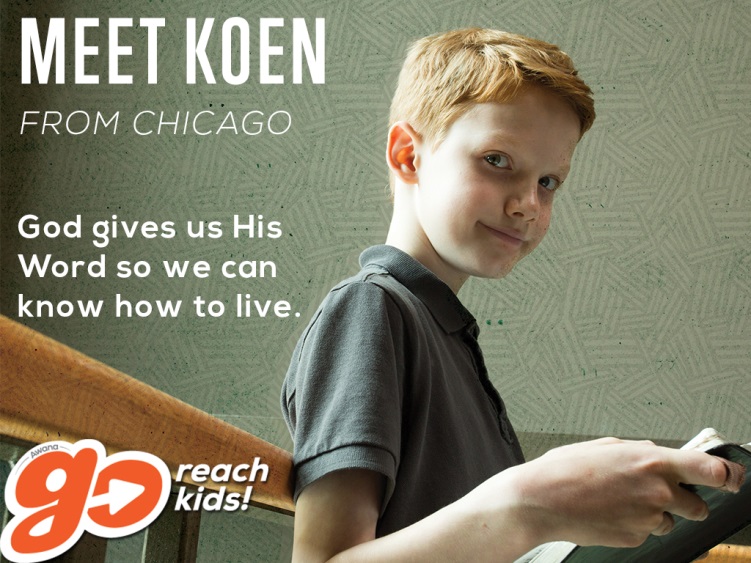 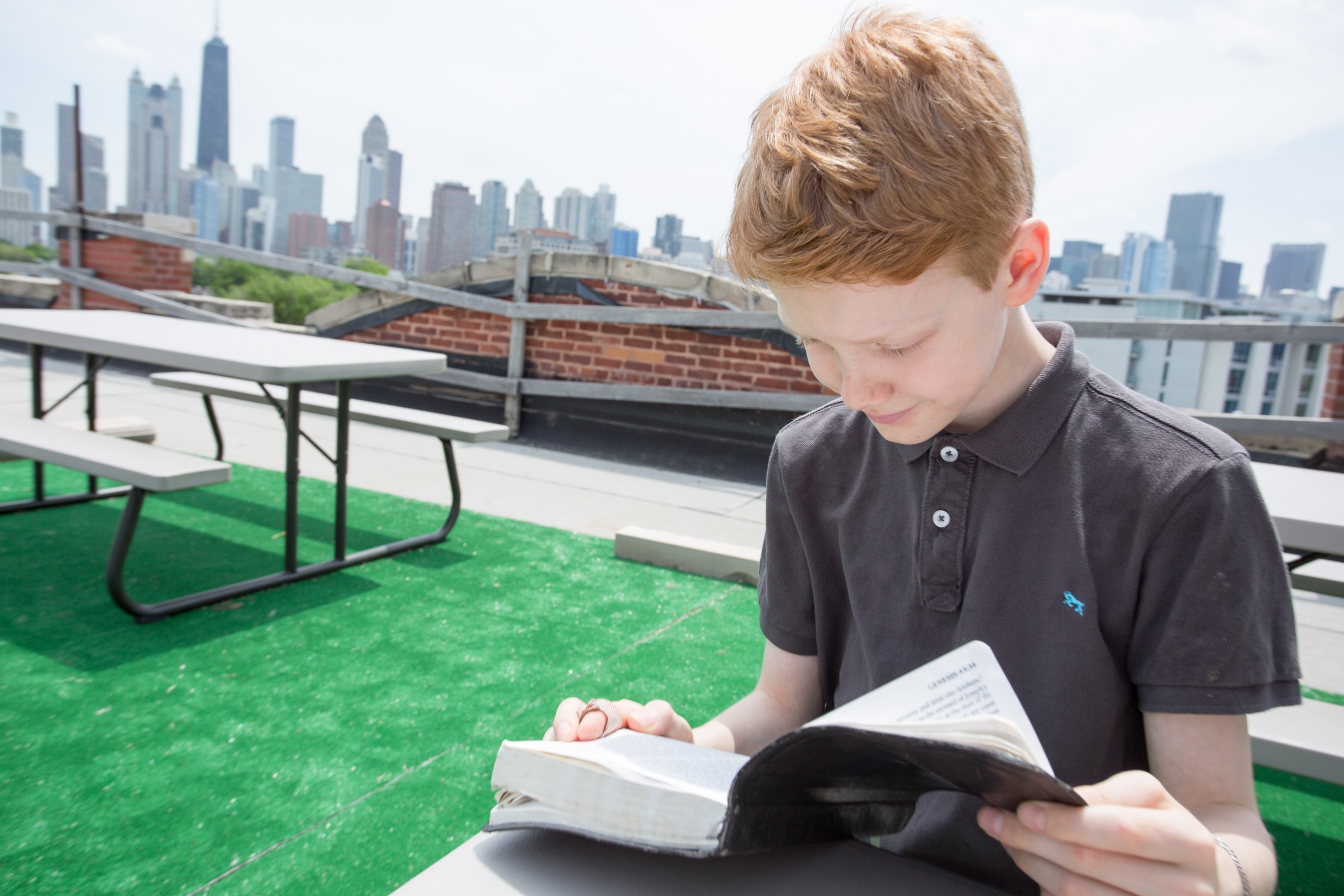 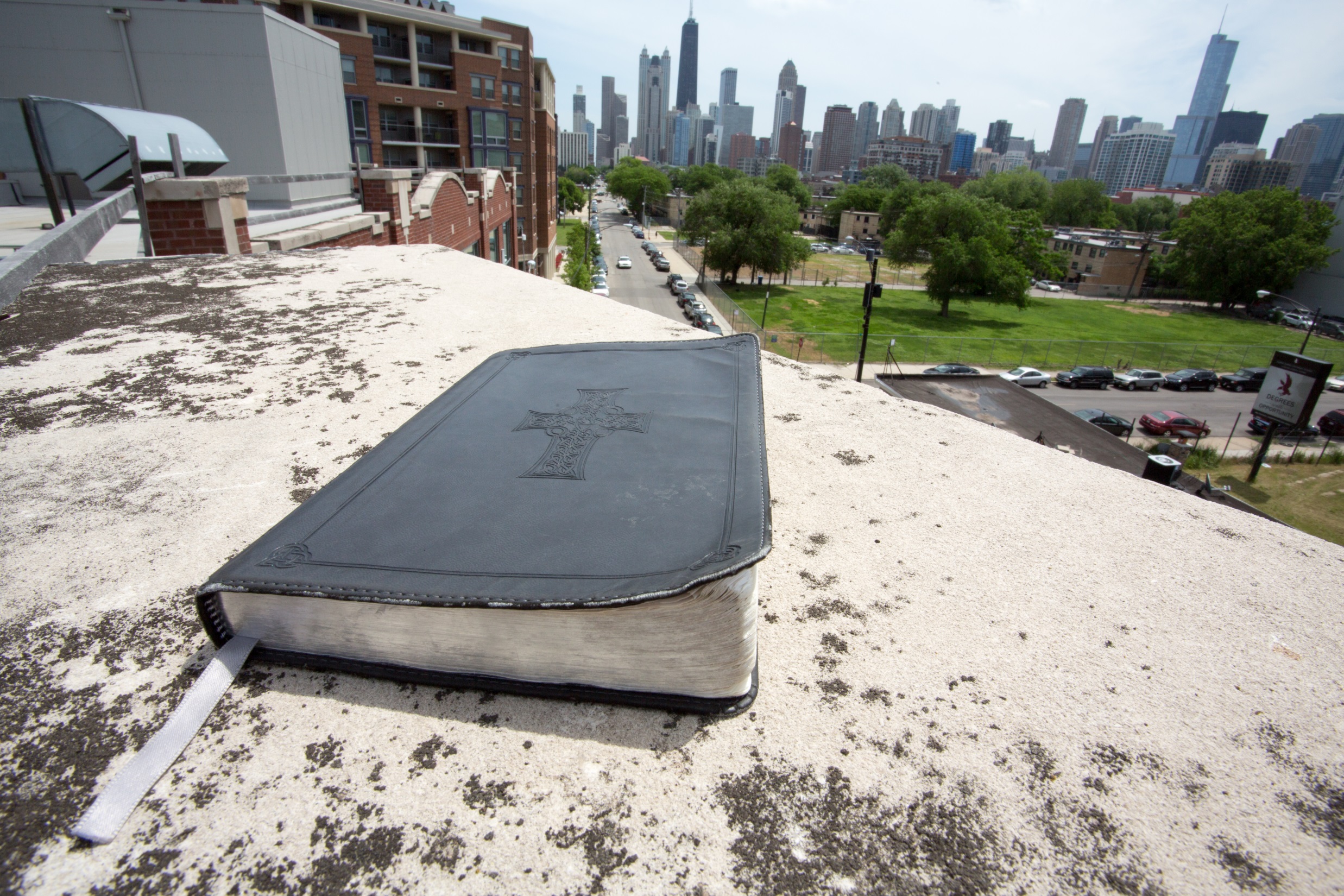 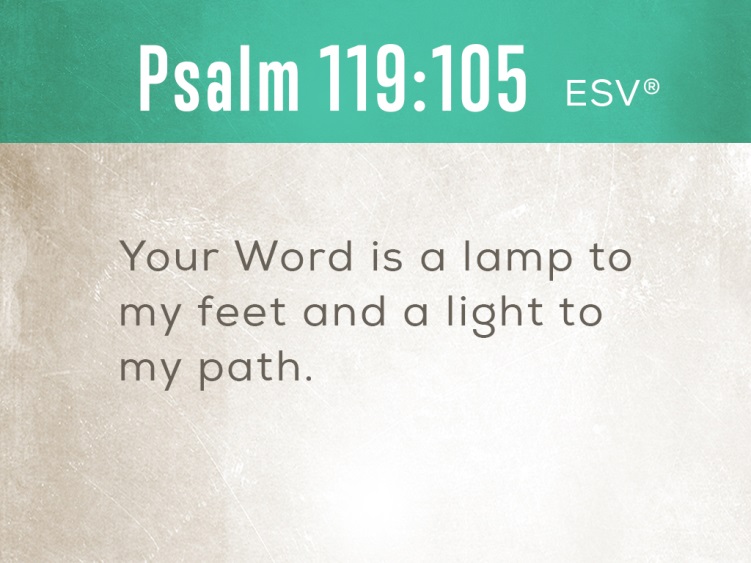 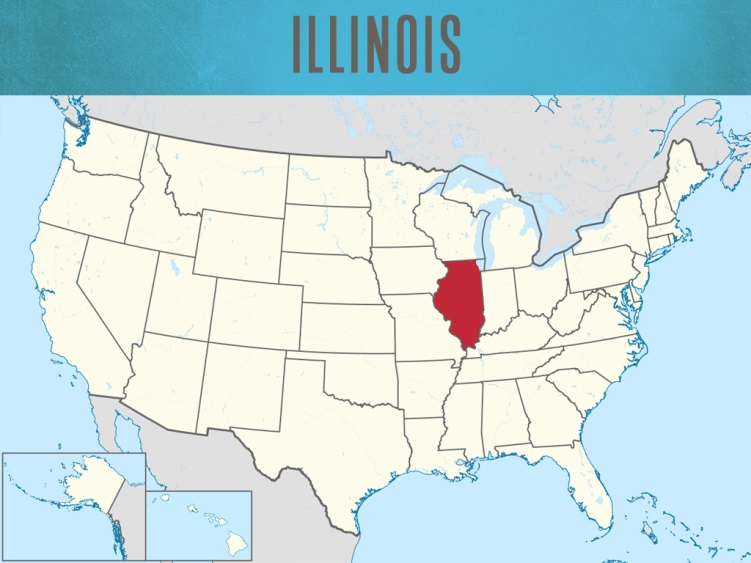 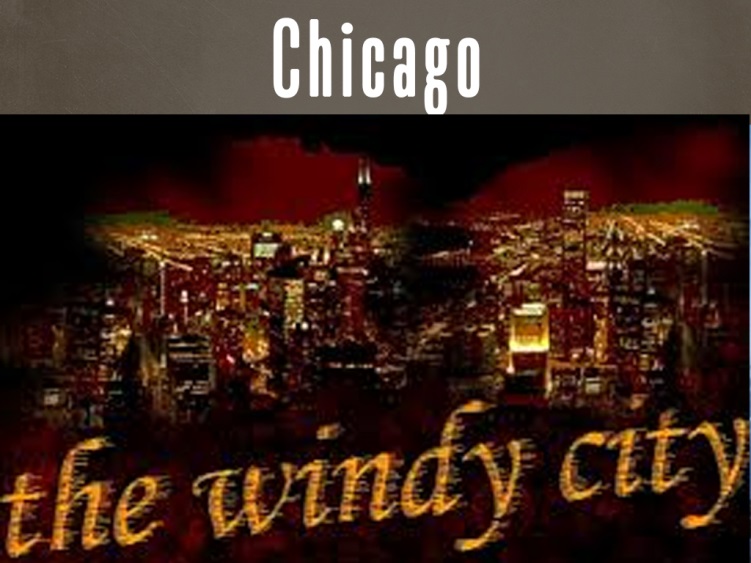 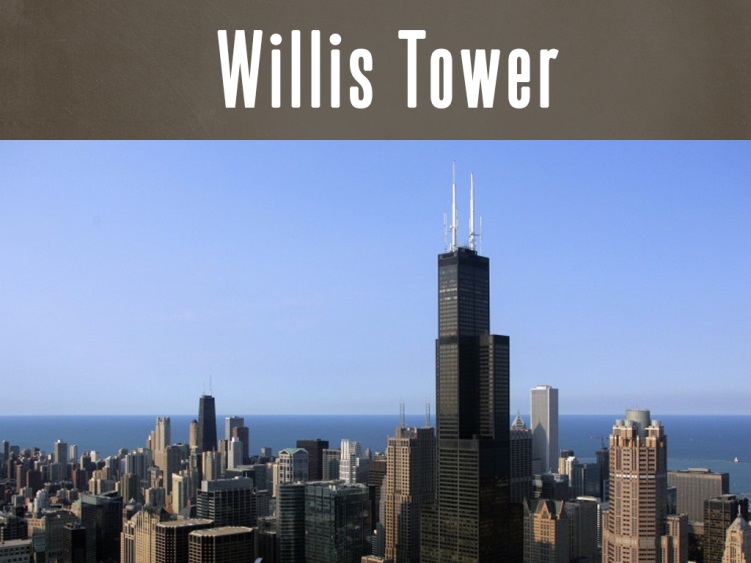 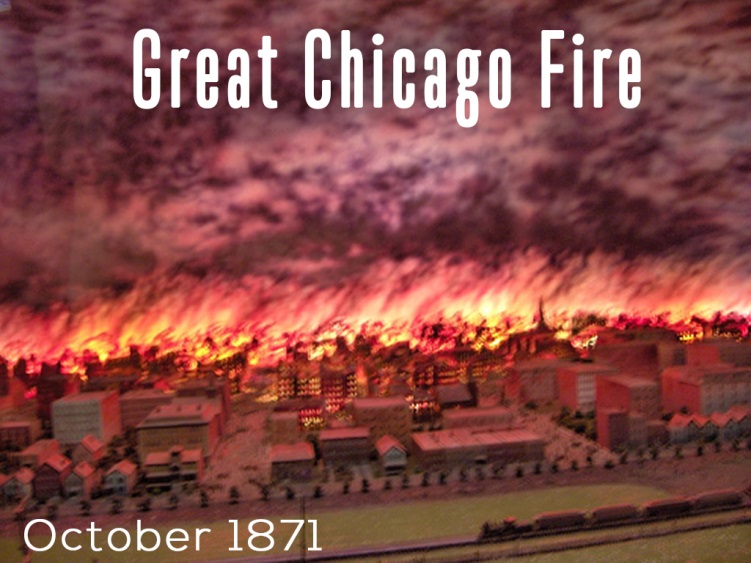 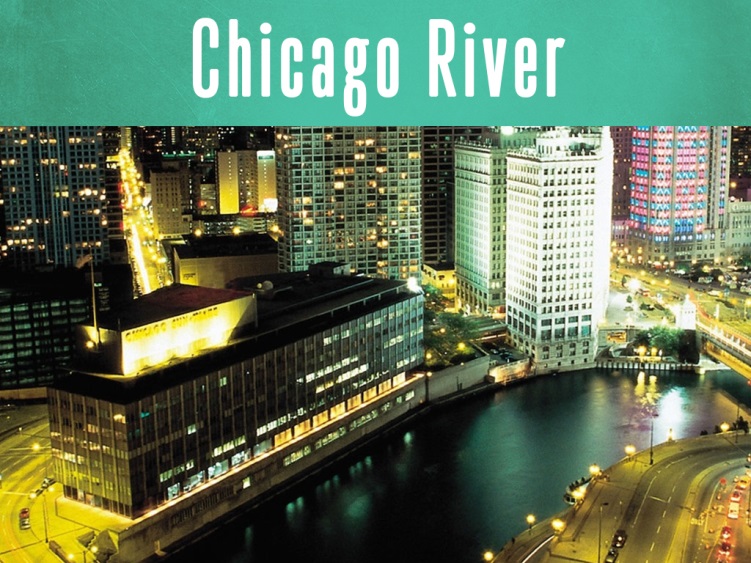 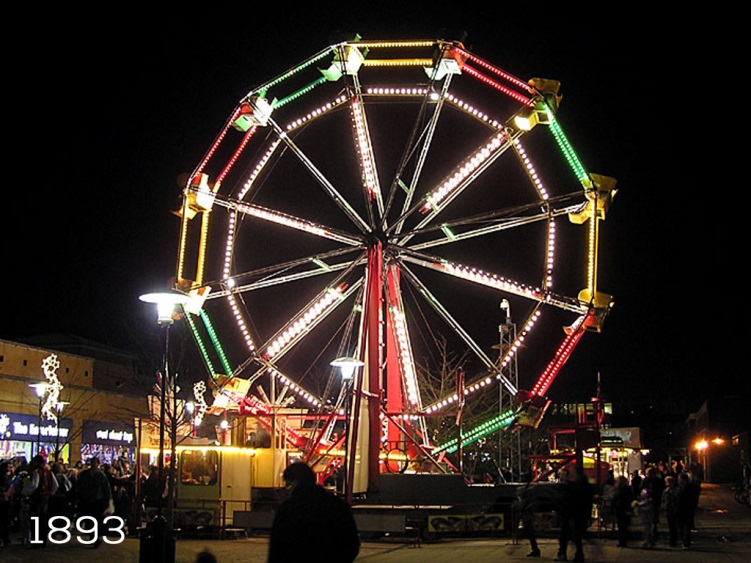 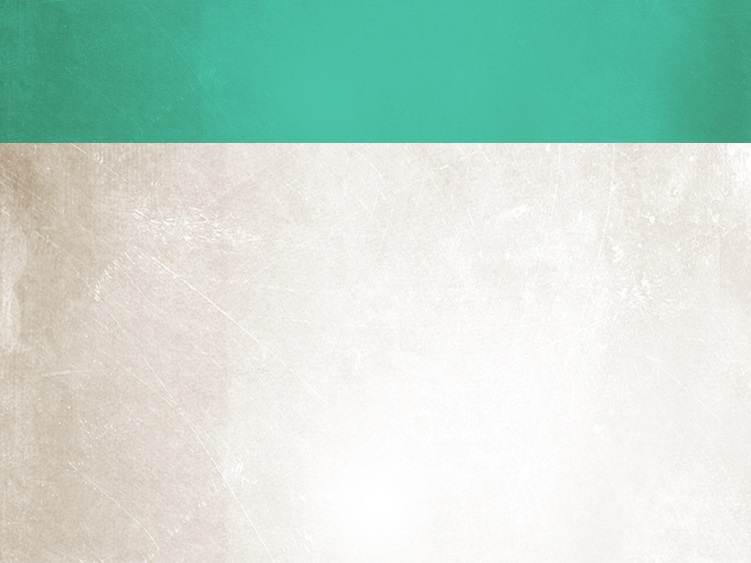 [Speaker Notes: Use this background if you are adding your own text.]